Chemical Ligation
Ligation: The state of being bound.
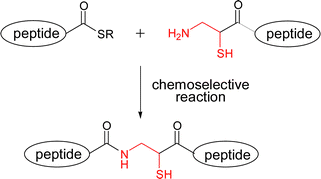 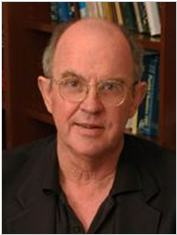 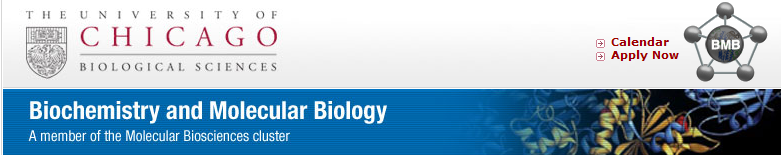 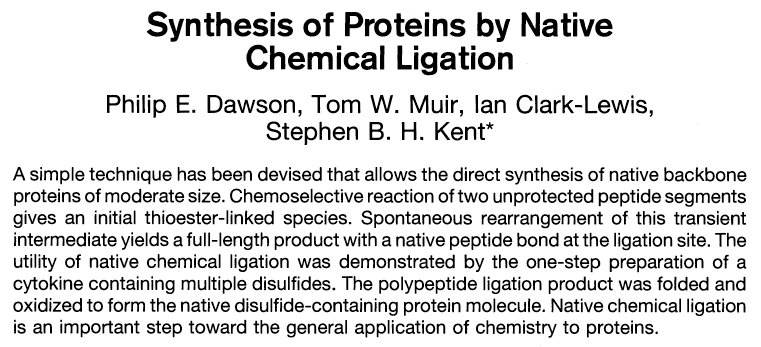 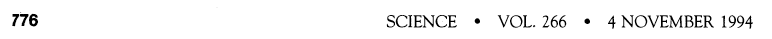 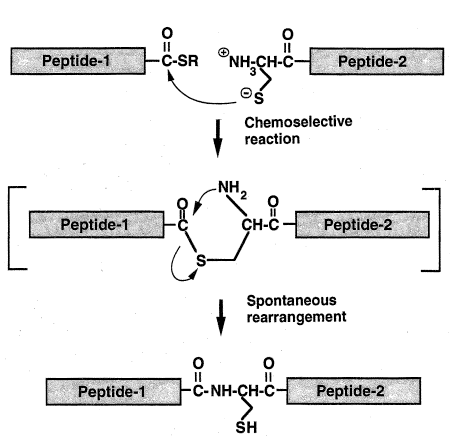 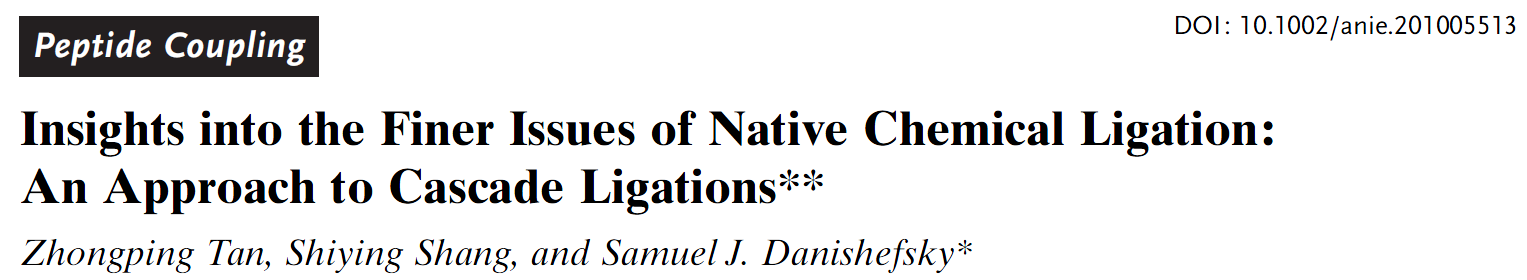 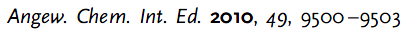 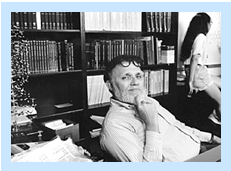 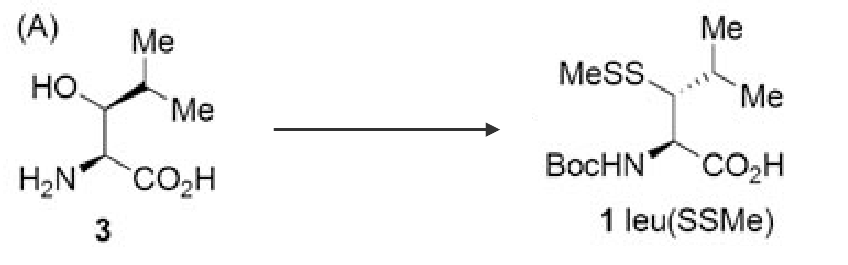 Commercially Available
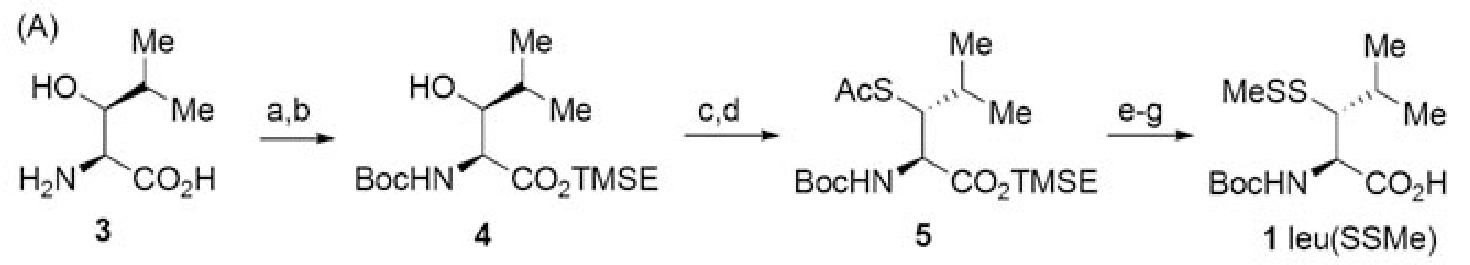 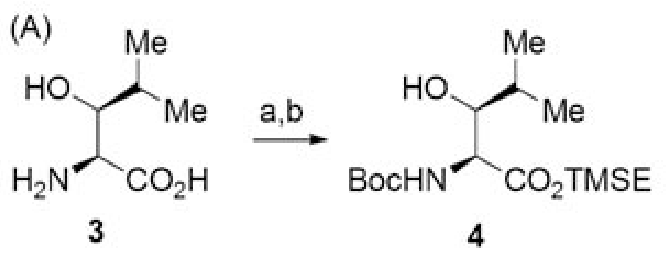 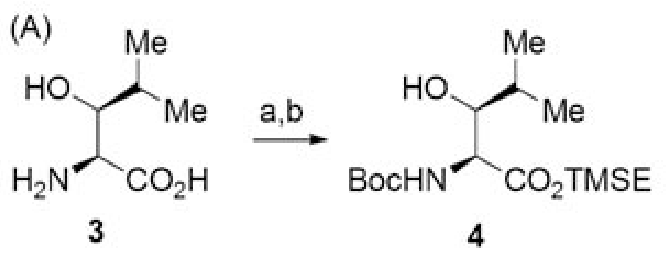 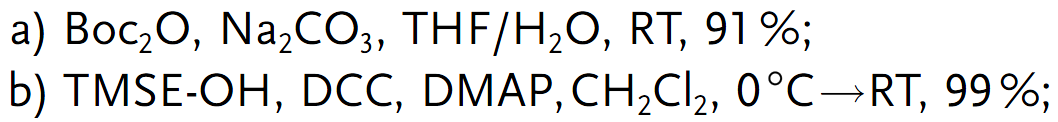 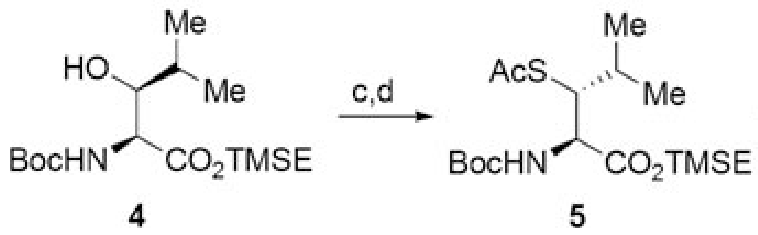 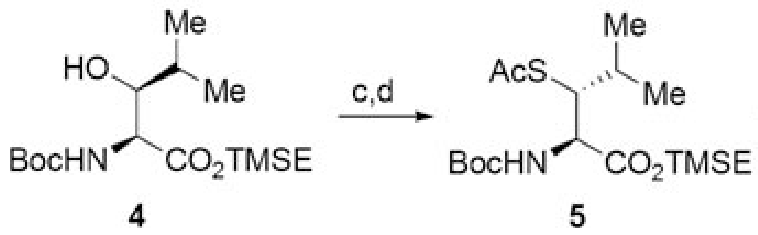 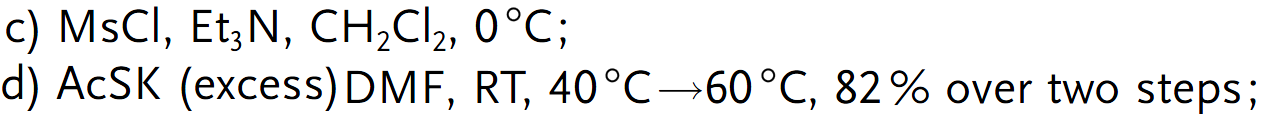 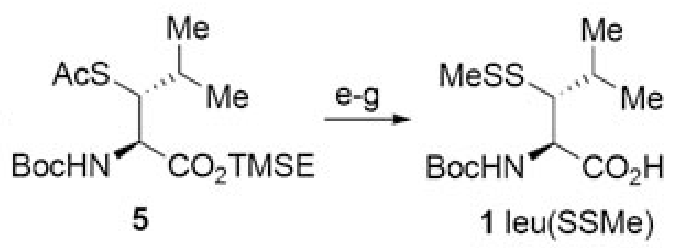 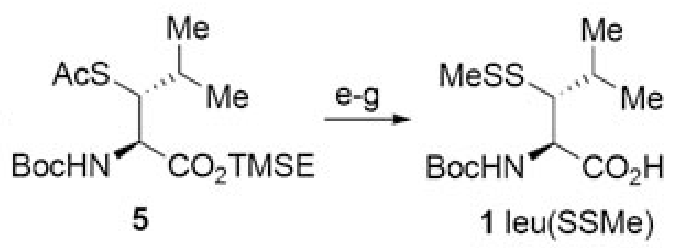 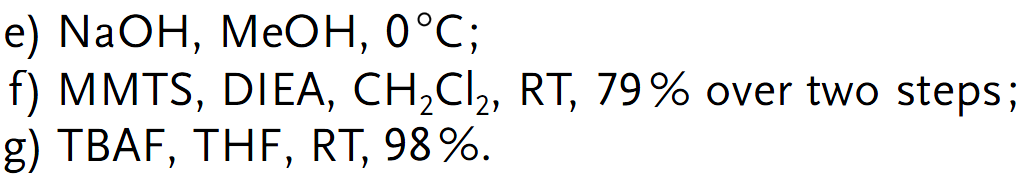 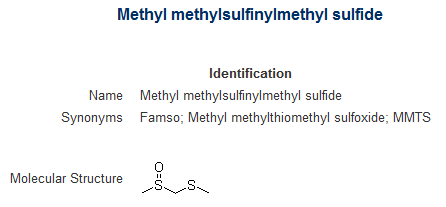 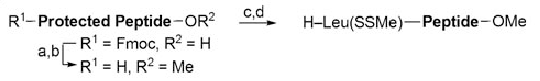 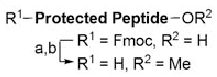 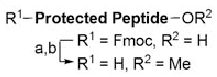 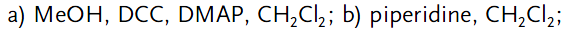 Fluorenylmethoxycarbonyl chloride
(Fmoc-Cl)
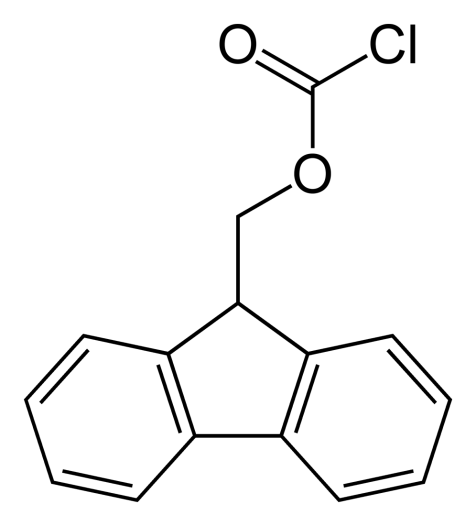 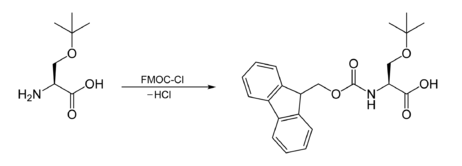 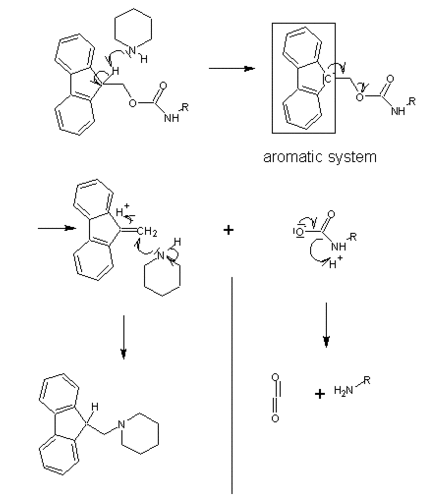 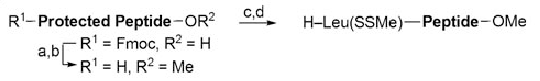 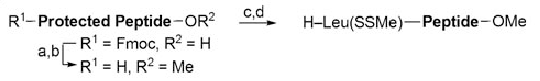 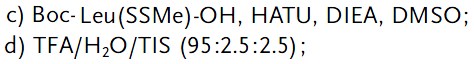 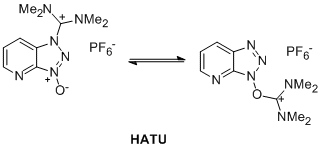 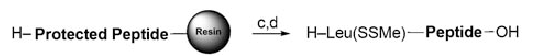 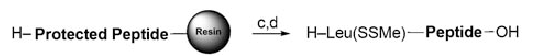 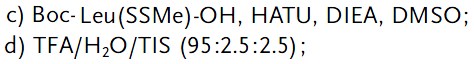 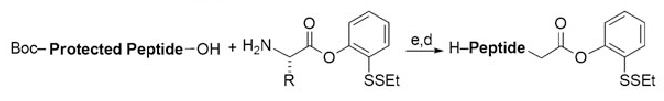 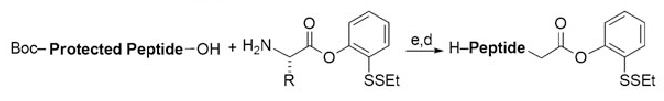 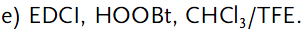 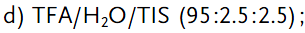 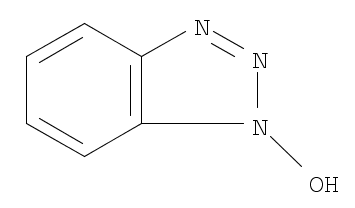 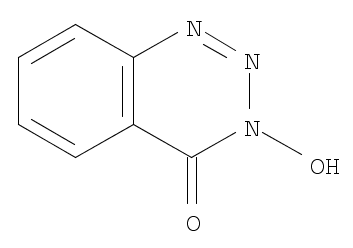 HOOBt
HOBt
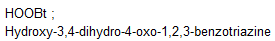 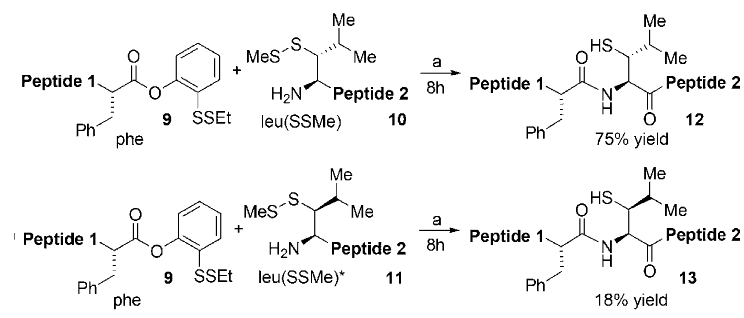 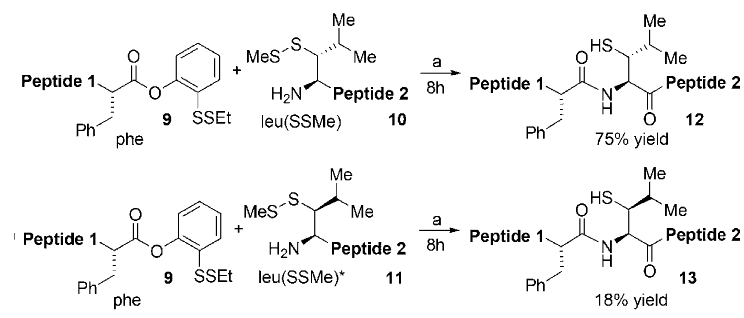 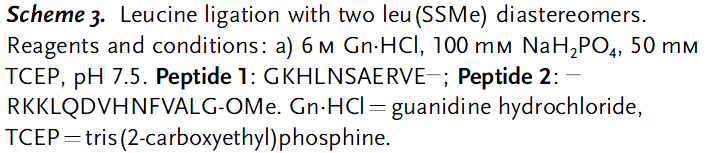 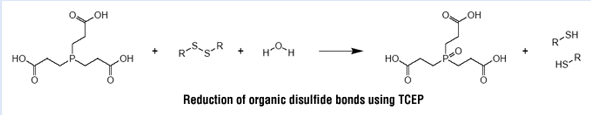 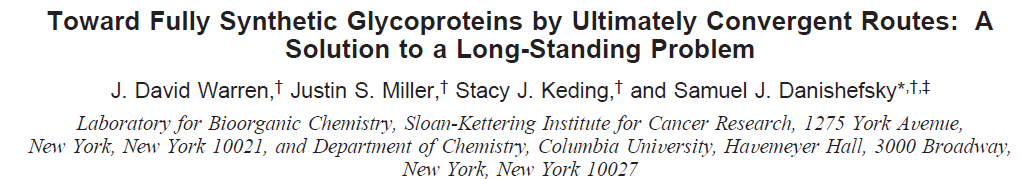 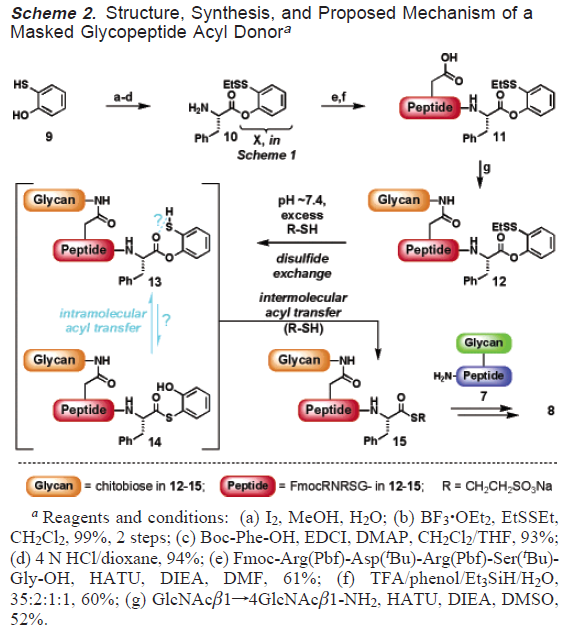 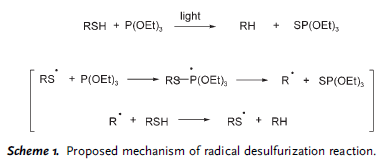 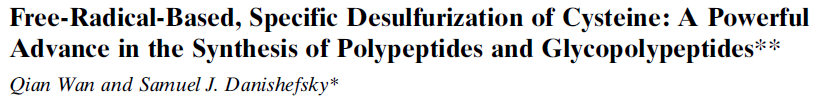 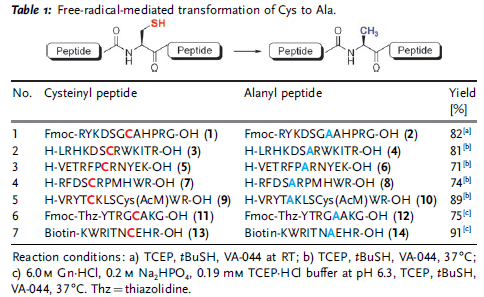 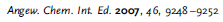 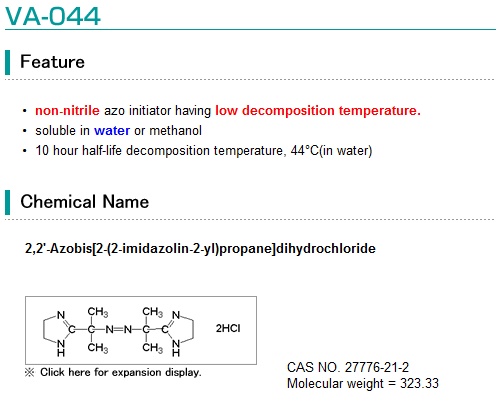